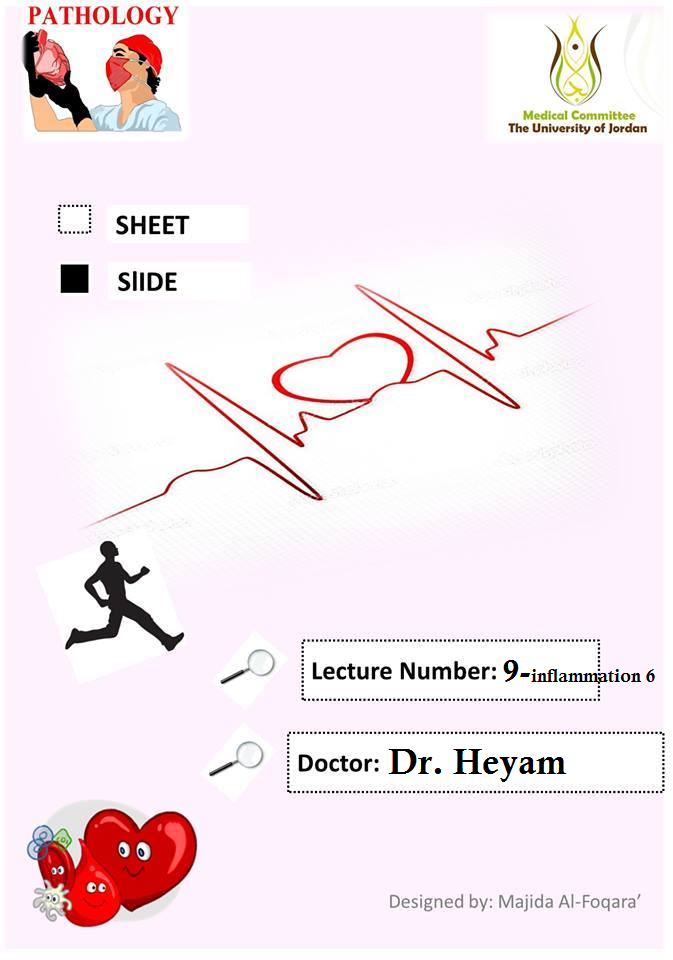 INFLAMMATION LECTURE 6
DR HEYAM AWAD
CHRONIC INFLAMMATION
WEEKS OR MONTHS.

COEXISTENT MONONUCLEAR INFLAMMATION
                        TISSUE DAMAGE
                         ATTEMPTED REPAIR
CAUSES OF CHRONIC INFLAMMATION
PERSISTENT INFECTION....DIFFICULT TO ERADICATE OR UNRESOLVED INFECTION.
HYPERSENSITIVITY DISEASES.
PROLONGED EXPOSURE TO TOXIC AGENTS.
MYCOBACTERIA
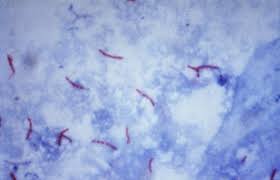 FUNGUS
VIRUSES
CHRONIC LUNG ABCESS
ALLERGIC AND AUTOIMMUNE DISEASES
ASTHMA.
CRHON’S DISEASE.
RHEUMATOID ARTHRITIS.
EXPOSURE TO TOXIX AGENTS
CELLS IN CHRONIC INFLAMMATION
MACROPHAGES
LYMPHOCYTES
OTHERS: EOSINOPHILS
                 MAST CELLS
                 NEUTROPHILS
MACROPHAGES
THE DOMINENT CELL IN MOST CHRONI INFLAMMATORY REACTIONS.
FUNCTIONS: PHAGOCYTOSIS
                            SECRETING CYTOKINES 
                           ACTIVATE LYMPHOCYTES
MACROPHAGE
BLOOD: MONOCYTE.
TISSUE: MACROPHAGE.
LIVER: KUPFFER CELL.
SPLEEN AND LYMPH NODES: HISTIOCYTE.
CNS: MICROGLIAL CELLS.
LUNG: ALVEOLAR MACROPHAGES.

ALL: MONONUCLEAR PHAGOCYTIC SYSTEM/
MACROPHAGE ACTIVATION
MACROPHAGE ACTIVATION
LYMPHOCYTES
T LYMPHOCYTES SECRETE CYTOKINES.
CD4 T LYMPHOCYTES: PRODUCE CYTOKINES....BIDIRECTIONAL  STIMULATION WITH MACROP HAGES
B LYMPHOCYTES AND PLASMA CELLS.
OTHER CELLS
EOSINOPHIL: PARASITES AND ALLERGY.
MAST CELLS: HYPERSENSITIVITY REACTIONS.
                            SECRETE CYTOKINES


NEUTROPHILS ARE ALSO PRESENT IN CHRONIC INFLAMMATION
GRANULOMATOUS INFLAMMATION
FOREIGN BOFY GRANULOMA.
IMMUNE GRANULOMAS.



EPITHELOID CELLS
CASEATION
TB
NECROSIS DUE TO HYPOXIA AND FREE RADICALS.
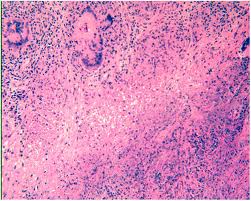 CASEATION